HORT 308
MEDICINAL AND AROMATIC PLANTS
Corn
B.N Zea maysFamily: Gramineae
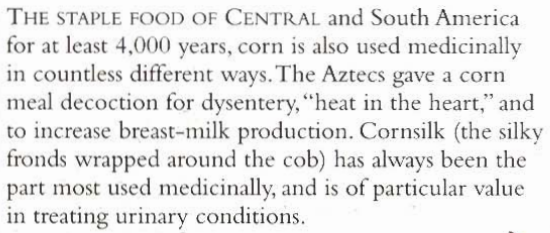 Habitat & Cultivation
Native to Andes & Cantral America, Peru

Cultivated throughout the world as food
Key Constituents
Flavonoids
Alkaloids
Allantoin
Saponins


Volatile Oil 
Mucilage
Vitamins C & K
Potassium
Key Actions
Urinary demulcent
Diuretic
Mildly stimulates bile secretion
Gently lowers blood pressure
Research
Bile production
Corn silk lowers B.P
Reduces blood clotting time
Tradition & Current Uses
Poultice
Bruises, swellings, sores and boils
Itchy skin
Urinary Remedy: Due to potassium corn silk is used as diuretic, relive irritation & improve urine flow, prostate disorder
Kidney Stone
Fluid retention & jaundice
Parts Used
Corn silk

Meal
Key Preparations
Infusion
Decoction
Capsules
Tinctures
Ispagula
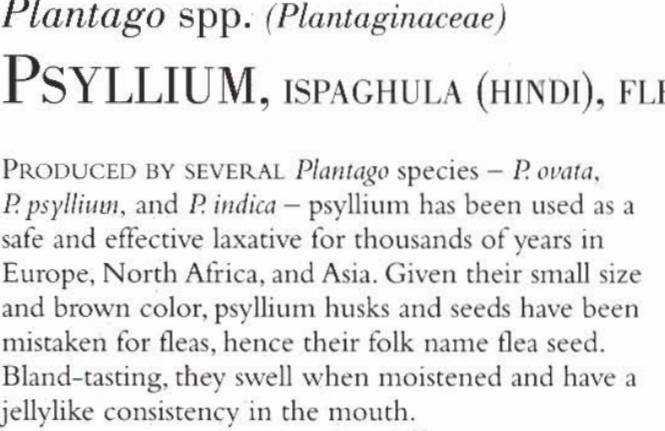 Habitat and cultivation
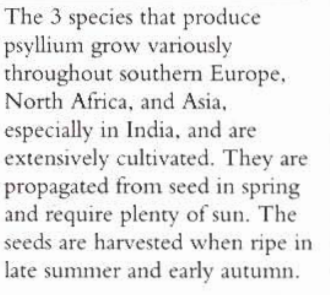 Key Constituents
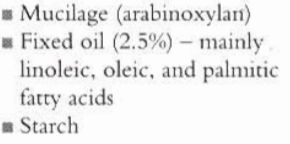 Key Actions
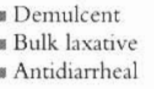 Traditional and current uses
Laxative(Constipation)Husk and seed having high fibre
Bowl problems (Diarrhea, Irritation, Dysentery)
Hemorrhoid relieve(softening of bowl)
Detoxifying
Digestion ailments
Urinary infections
Research
Regulate bowel functions Proved in clinical trails in Germany and U S A
Parts used
Husk
Seeds
Key preparations
Cold macerration (soak 20 grams of seed in 200 ml of water for 10 hours and take as a single dose for constipation)
Capsules
						Precaution
Always take with plenty of water, never never dose